Мои достижения.
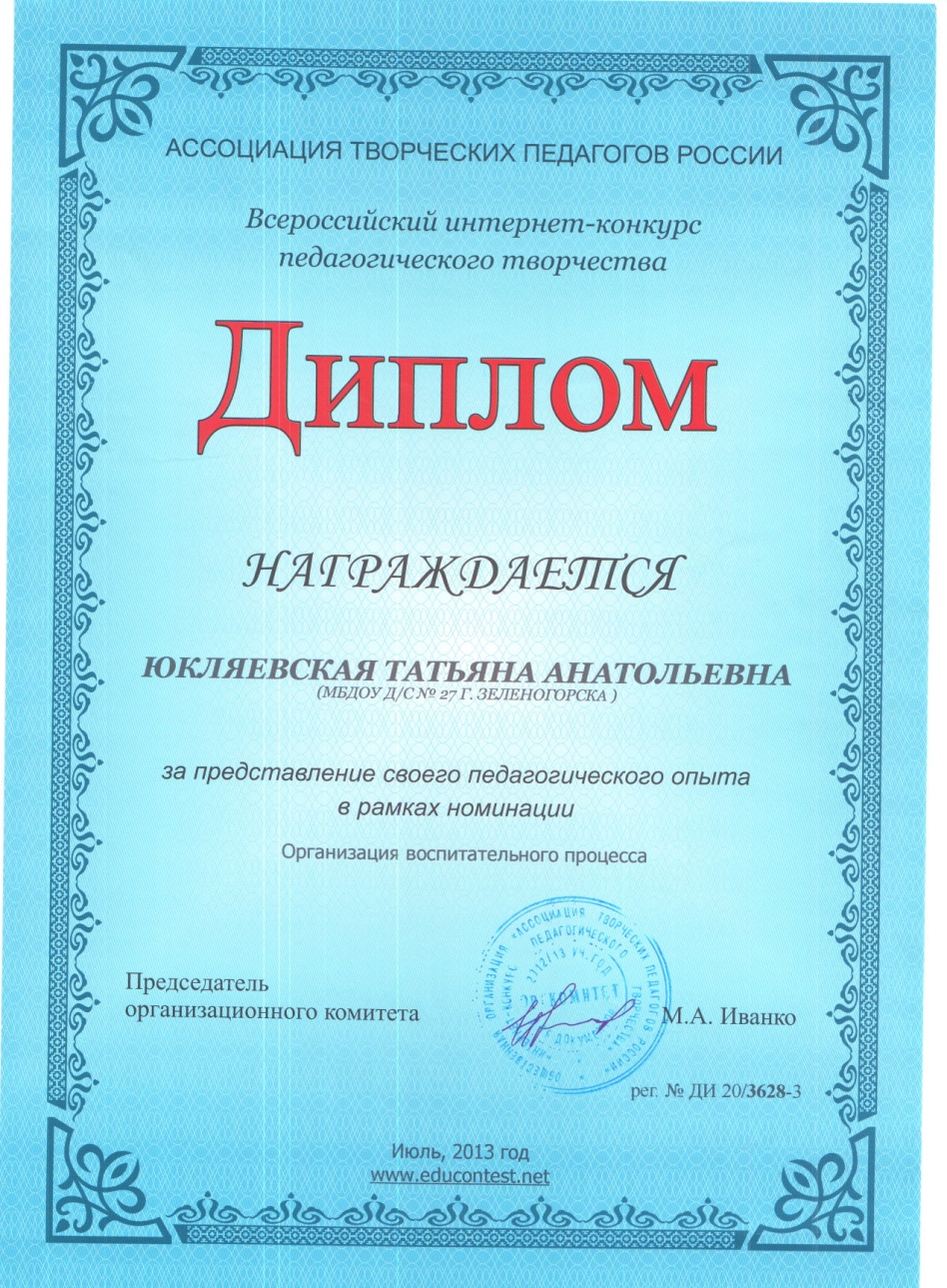 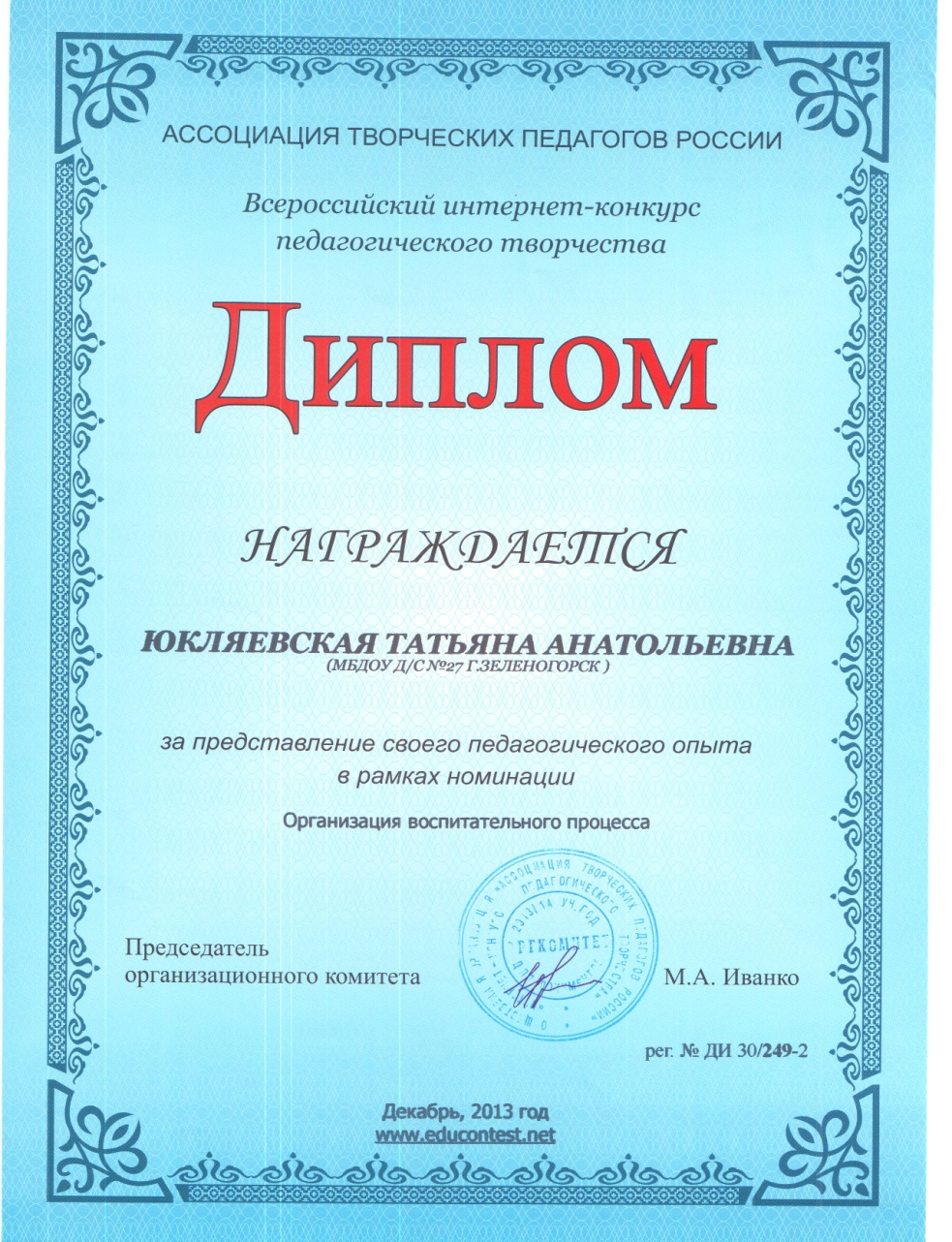 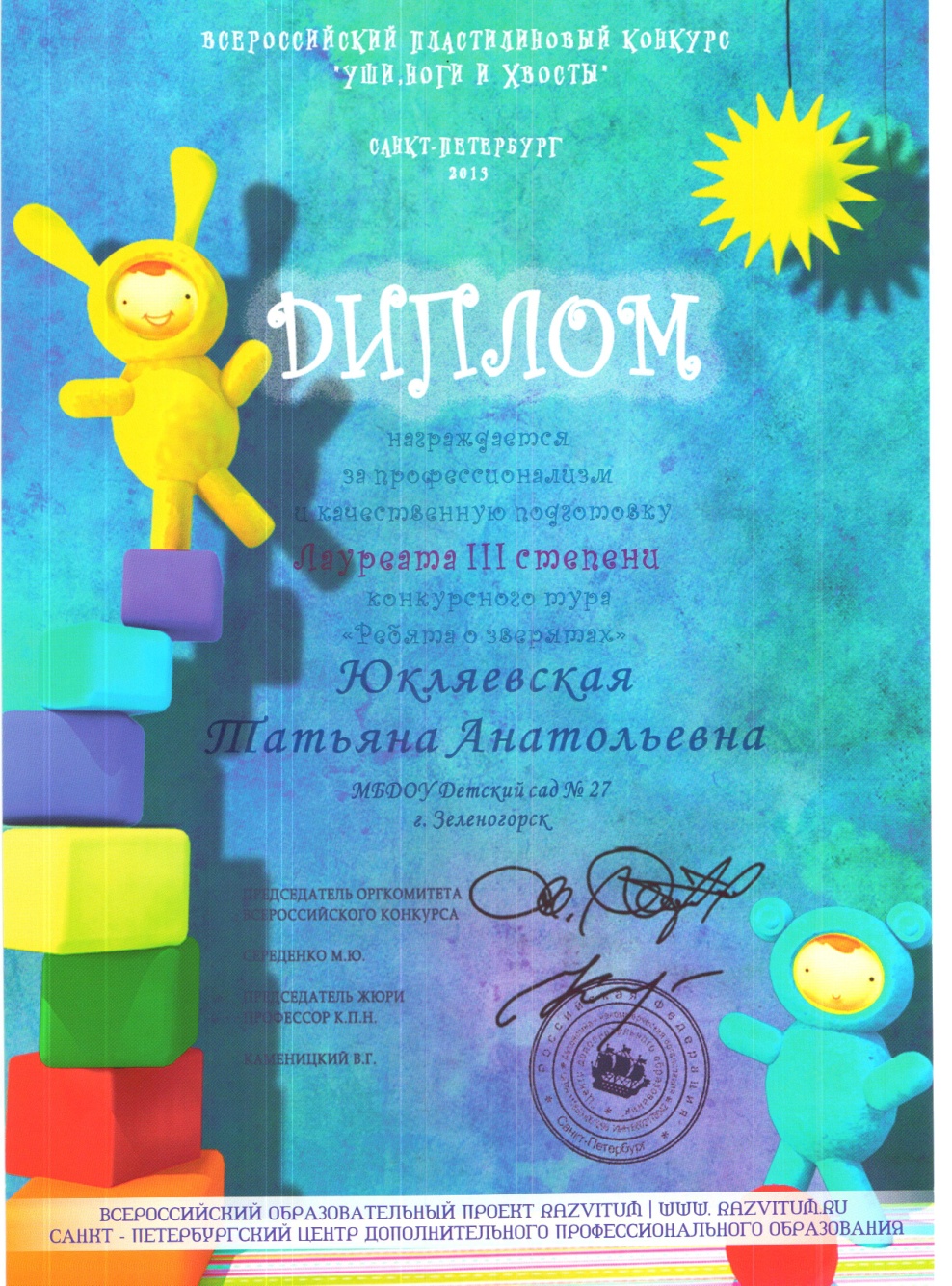 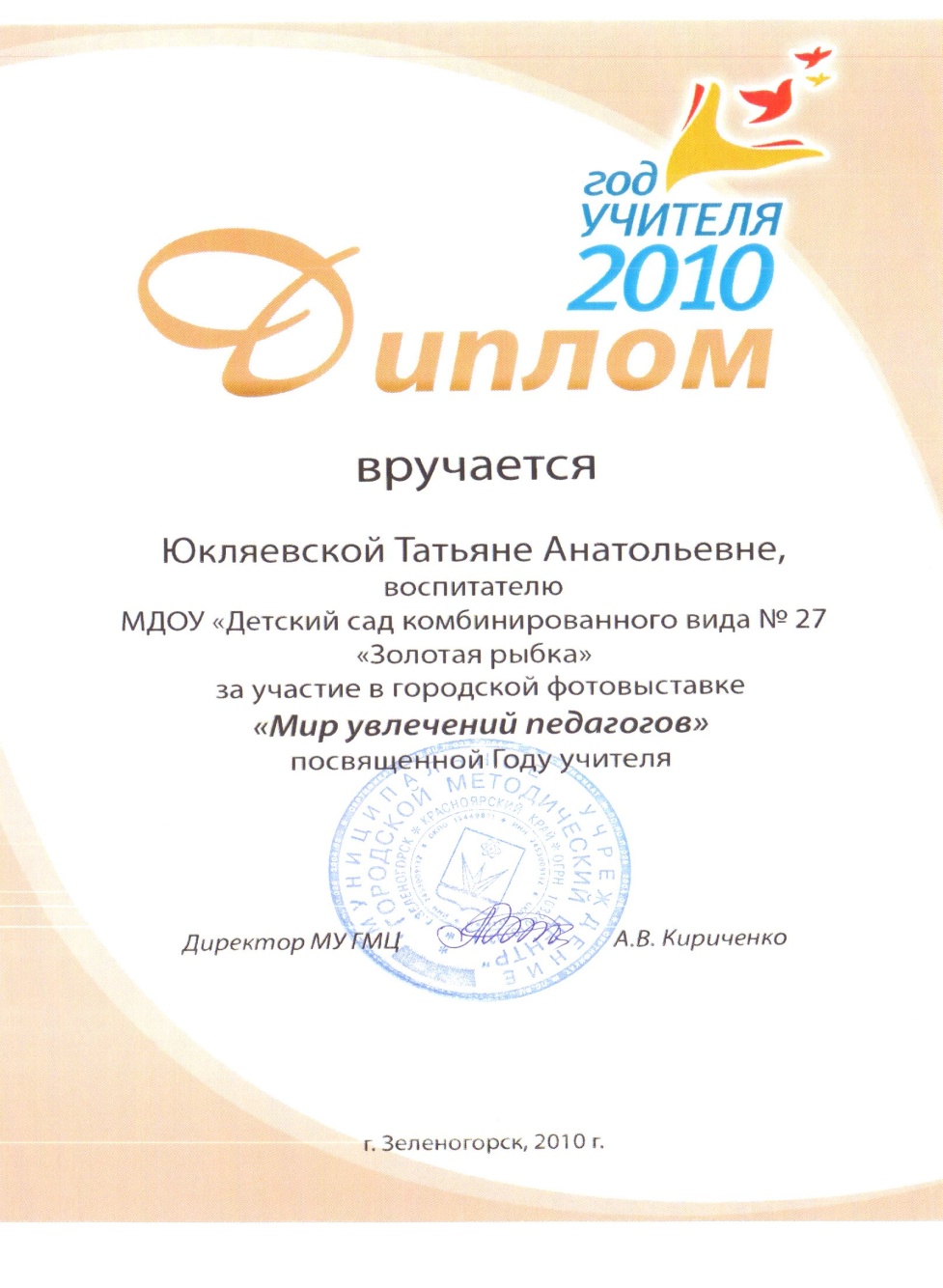 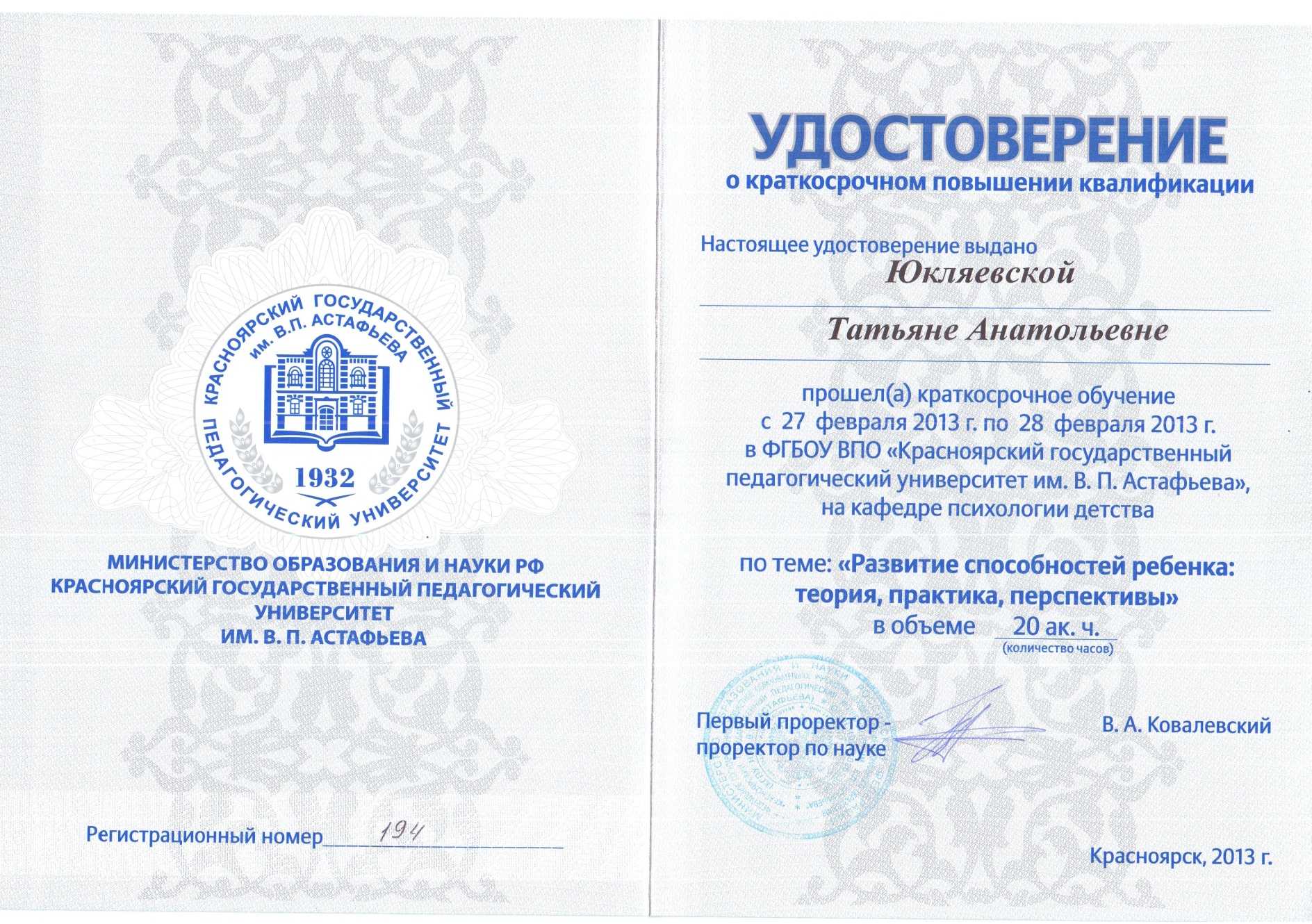 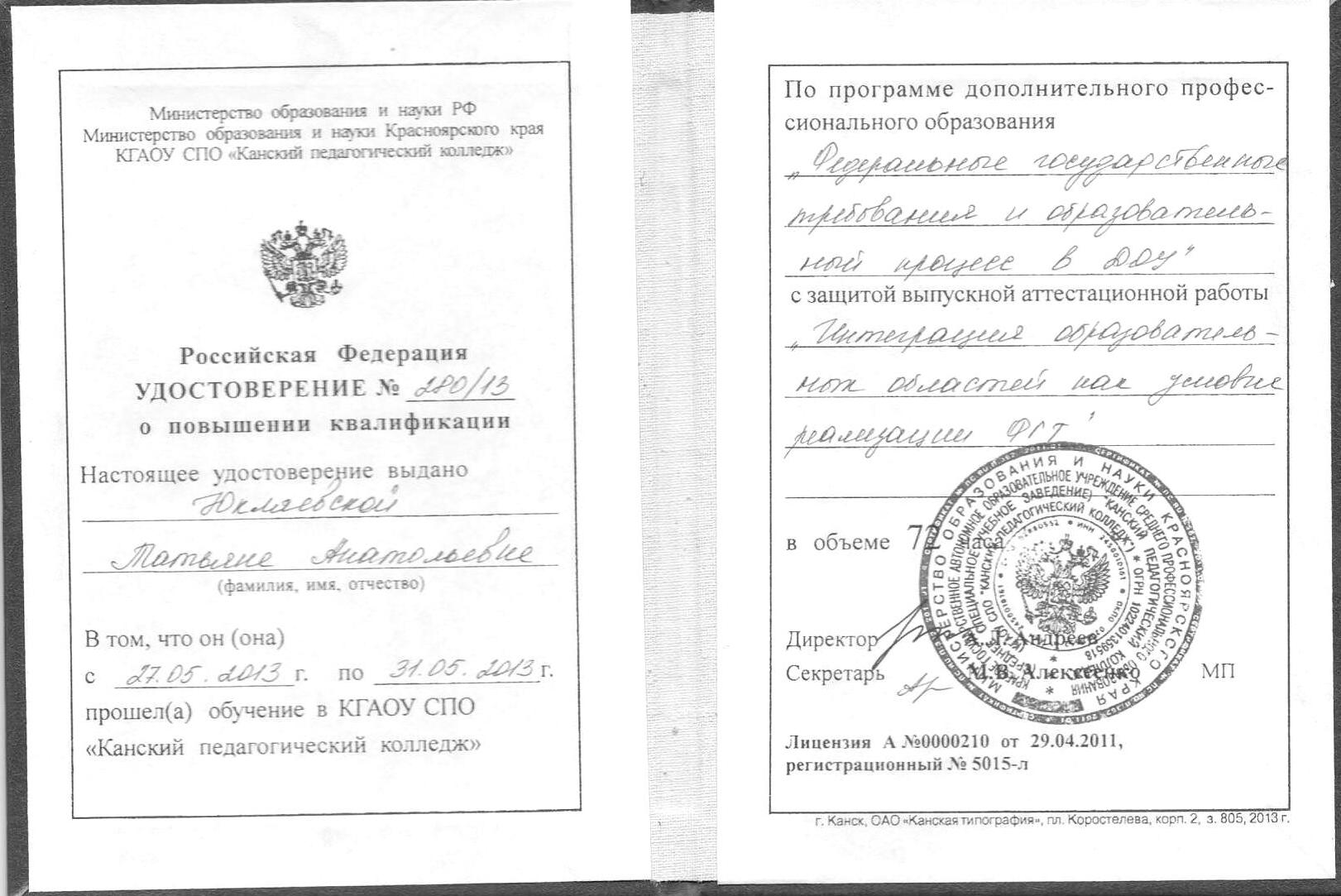 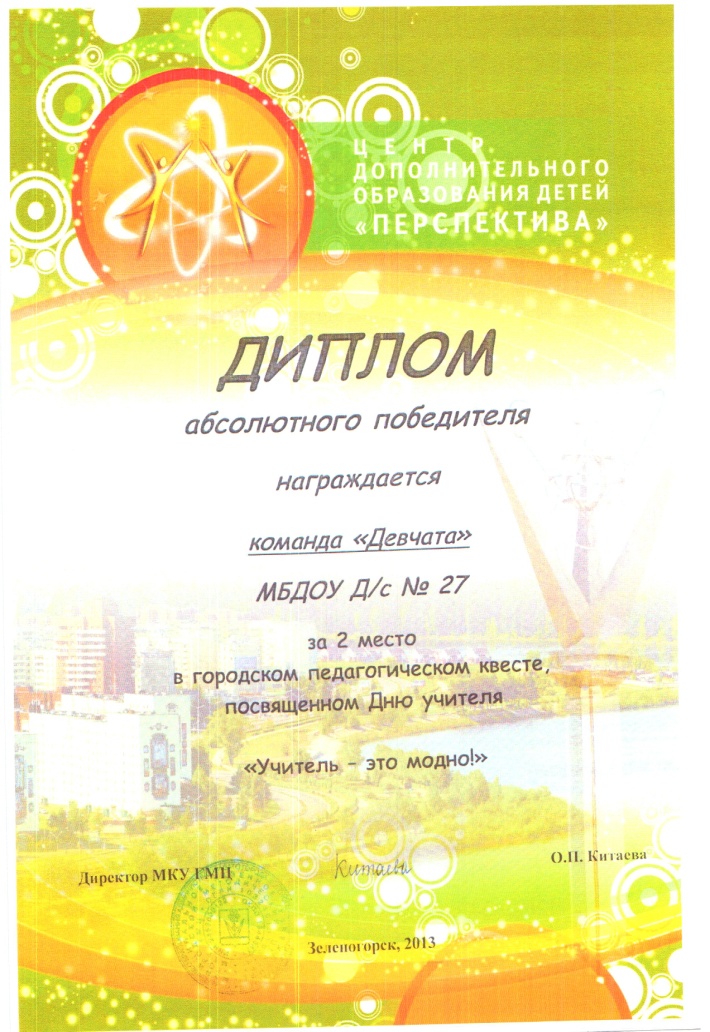 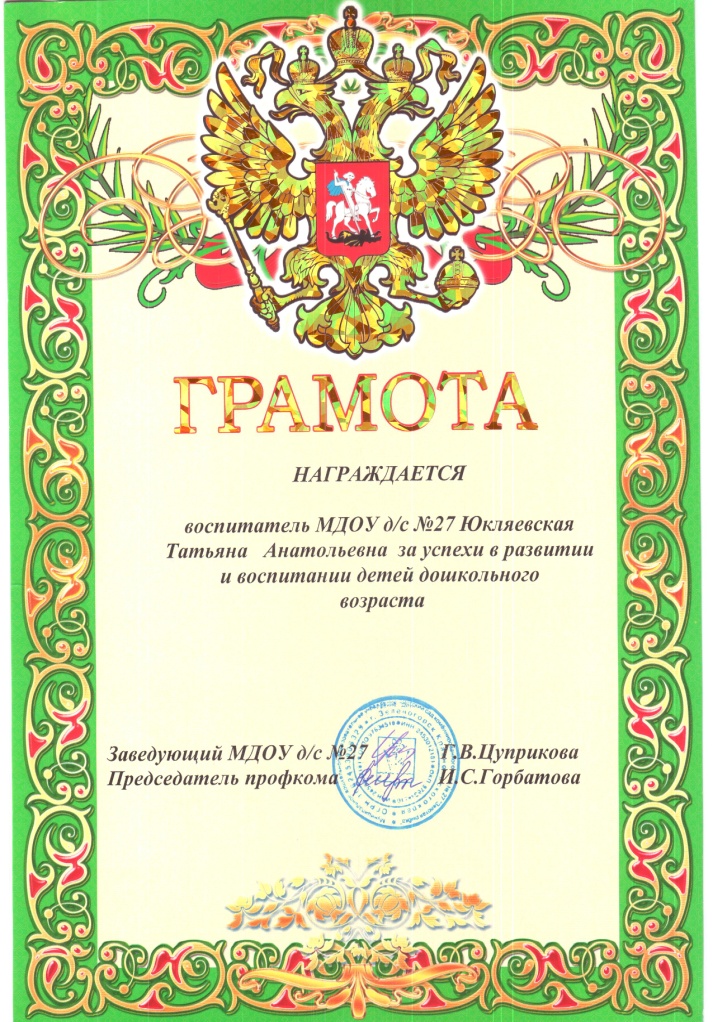 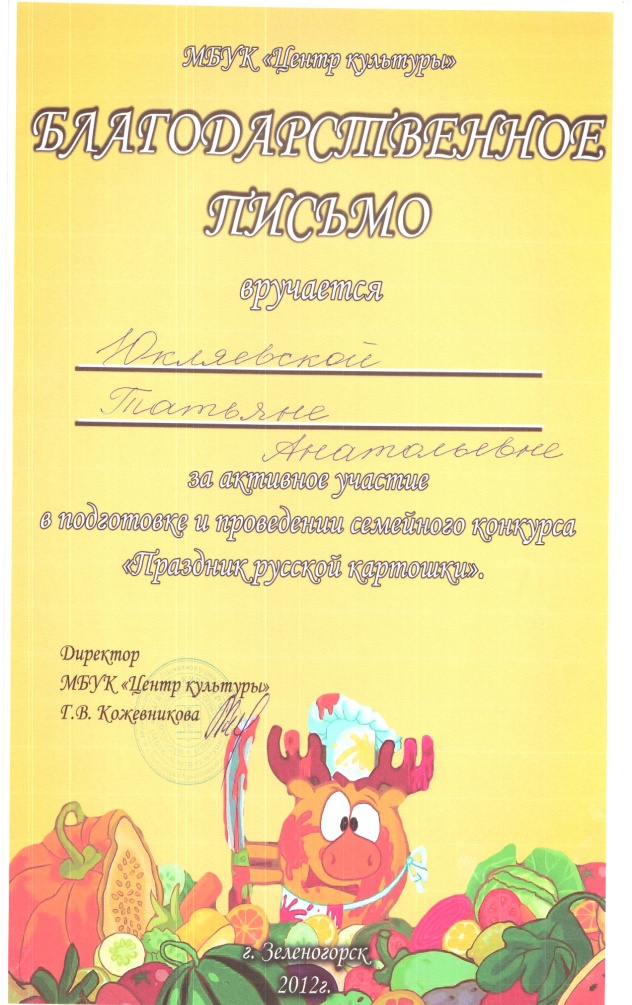 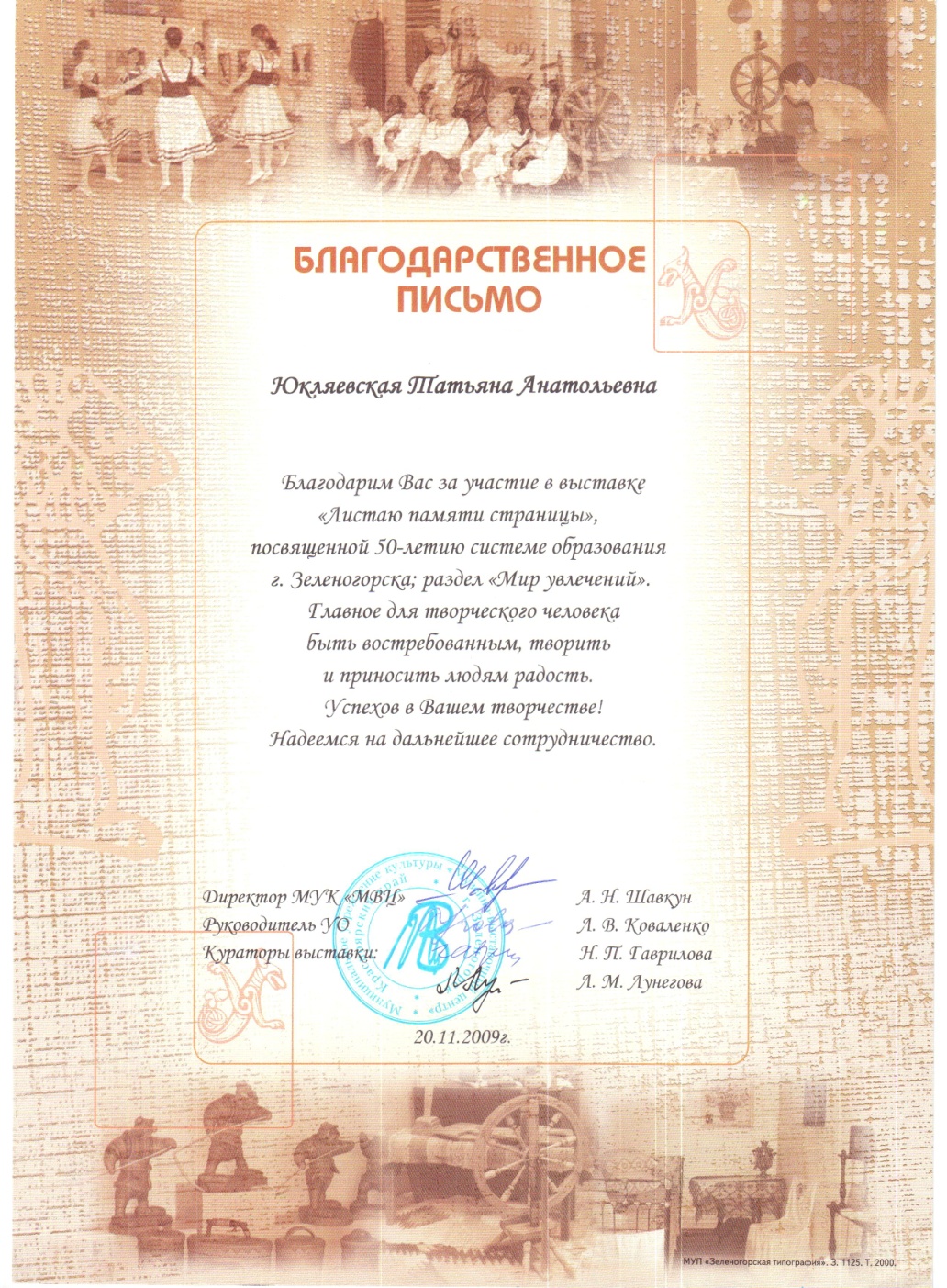 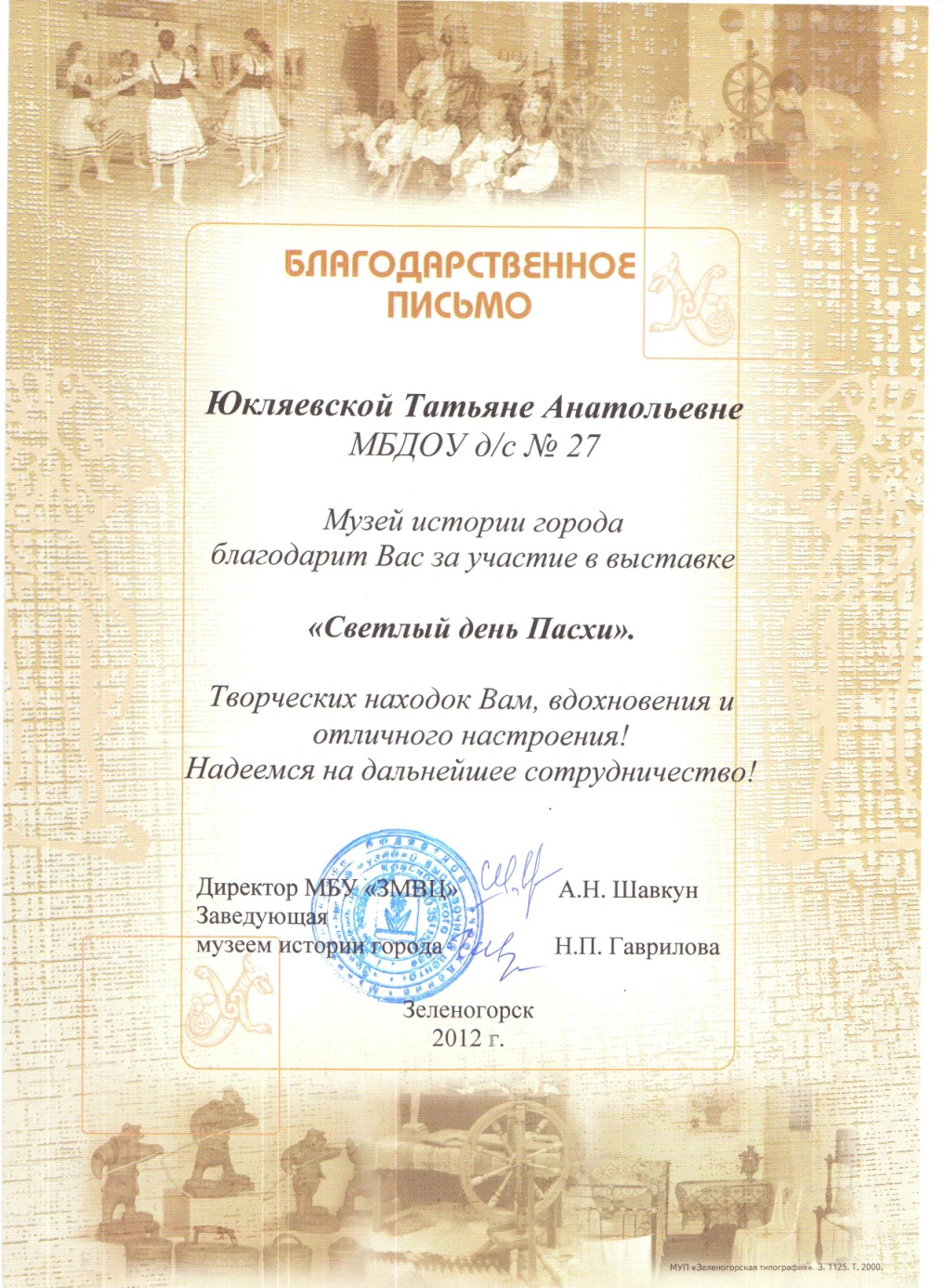 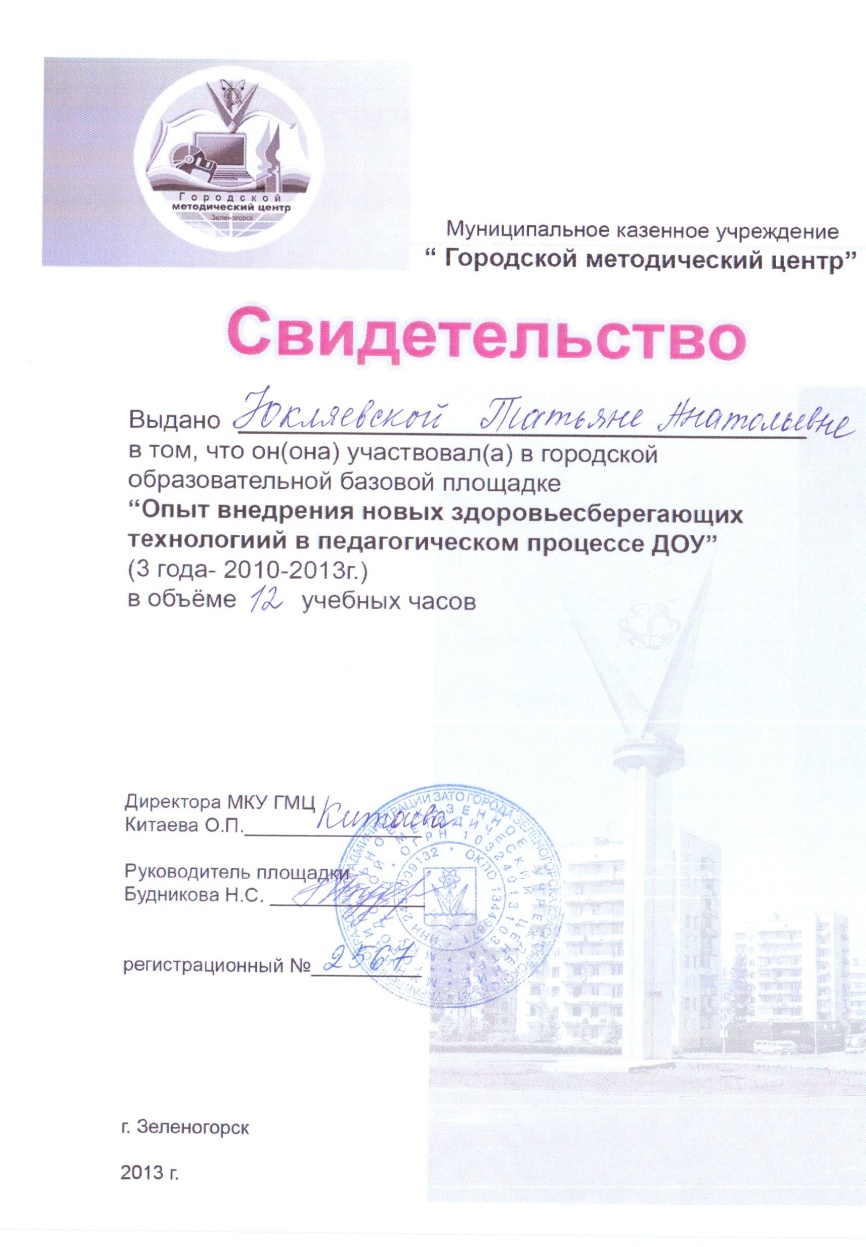 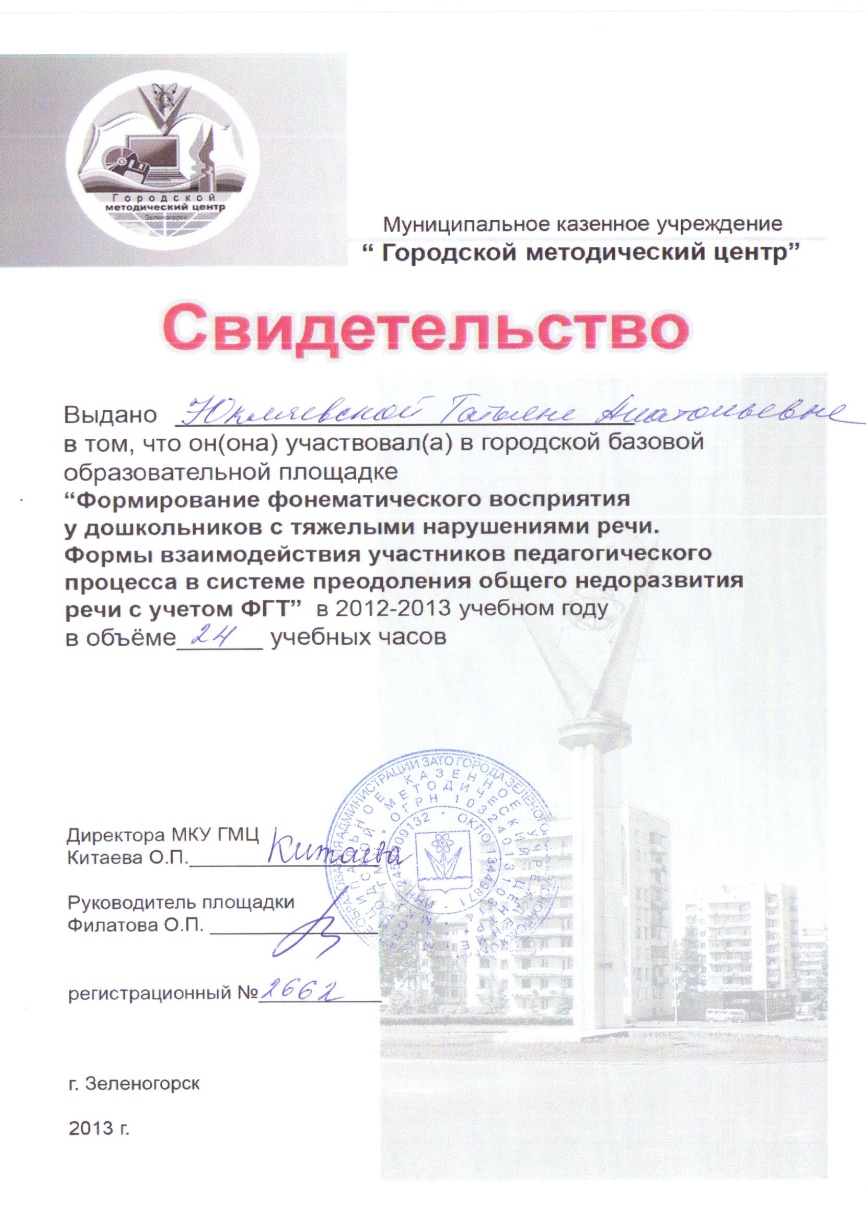 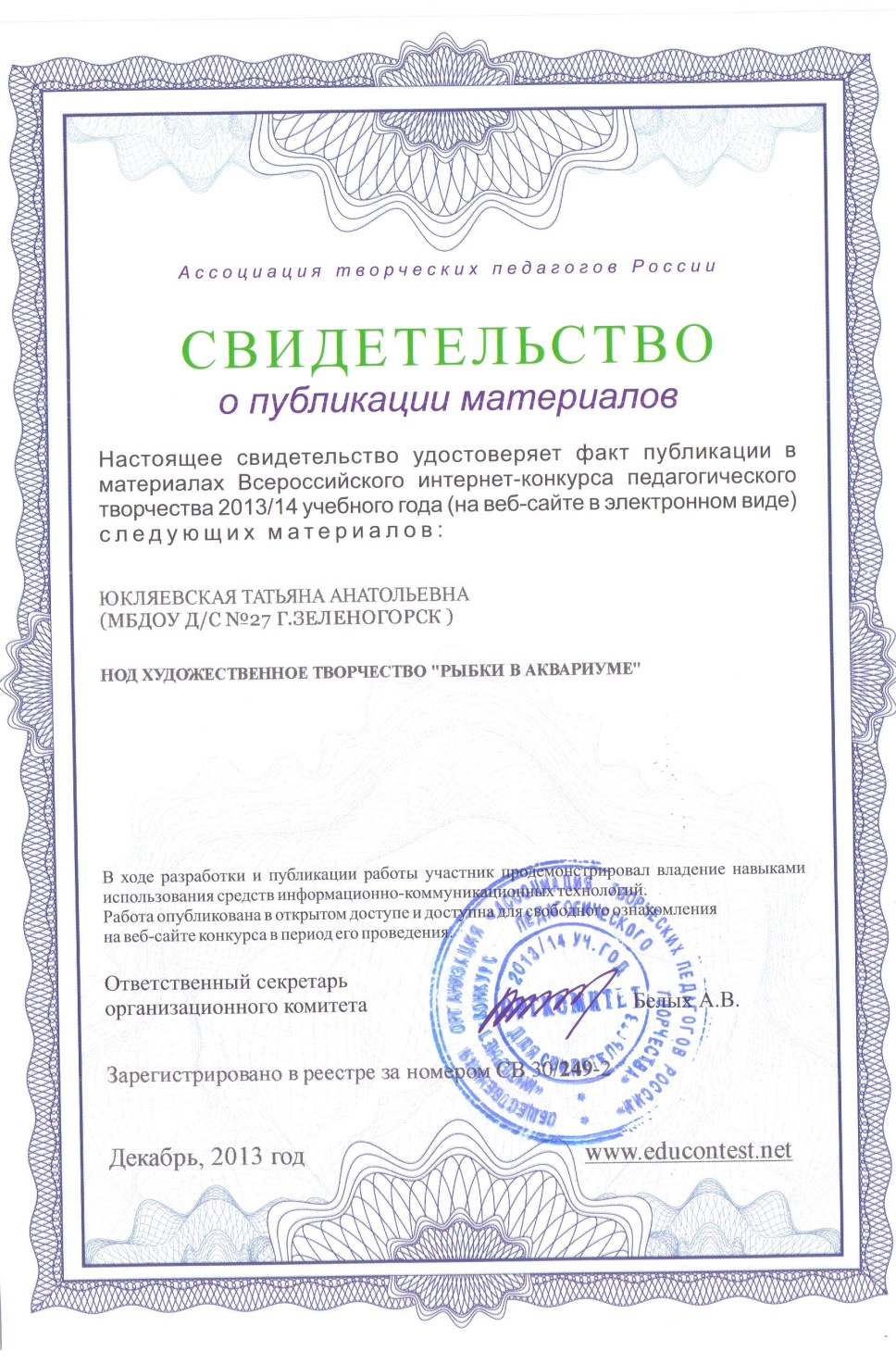